Методы  нейропсихологического обследования двигательных функций
Учитель-логопед
МКДОУ «Д/с №37»
Бенкогенова Н.А.
I. Кинестетический праксис
1. Праксис поз по  зрительному образцу 
Л.: «Делай, 
                 как я»


Ребенку последовательно 
предлагается каждая из 
изображенных поз пальцев, 
которую он должен повторить.
Поочередно обследуются обе руки. 
После выполнения каждой позы ребенок свободно кладет руку на стол.
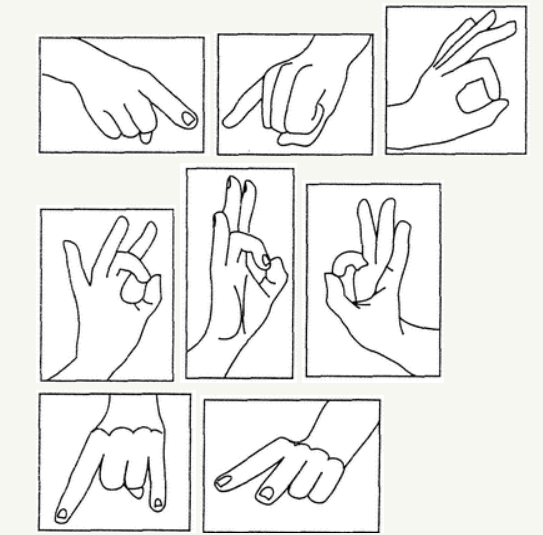 [Speaker Notes: Ребенку последовательно предлагается каждая из изображенных поз пальцев, 
которую он должен повторить.
Поочередно обследуются обе руки. 
После выполнения каждой позы ребенок свободно кладет руку на стол.]
2. Перенос поз по кинестетическому образцу
	Л.: «Закрой глаза. Ты чувствуешь, как я сложил тебе пальцы? Сложи их точно так же на другой руке». Образцы поз и условия те же.

	Перенос поз осуществляется сначала с ведущей руки (у правшей — с правой на левую), а затем наоборот (с левой на правую).
3. Оральный праксис.
Л.: «Делай, как я». 
Логопед  выполняет следующие действия: 
– улыбка, 
– вытягивание губ в трубочку; 
– язык высунут прямо, поднят к носу, Л. проводит им по губам; 
– надувает щеки; 
– хмурится, поднимает брови и т.п.

Вариантом может быть выполнение этого теста по инструкции, например: «Нахмурься» или «Дотянись языком до носа». Но в этом случае следует дифференцировать вторичные ошибки, которые возникают у ребенка вследствие недостаточности понимания и т. п.
[Speaker Notes: Вариантом может быть выполнение этого теста по инструкции, например: «Нахмурься» или «Дотянись языком до носа». Но в этом случае следует дифференцировать вторичные ошибки, которые возникают у ребенка вследствие недостаточности понимания и т. п.]
II. Кинетический праксис (динамический)
1.      «Кулак — ребро — ладонь».
Л.: «Делай, как я»


Далее выполняется 
последовательный ряд 
движений.
 Меняются лишь позы, 
сама рука не меняет месторасположения.
Два раза вы делаете задание вместе с ребенком медленно и молча, 
потом предлагаете ему сделать самому и в более быстром темпе. 
Затем то же с зафиксированным языком и с закрытыми глазами.
 Поочередно обследуются обе руки.
 При необходимости можно предложить ребенку те же движения, но в измененной последовательности, например, «ребро—ладонь —кулак».
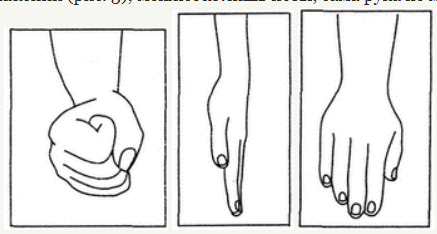 [Speaker Notes: Далее выполняется последовательный ряд движений.
 Меняются лишь позы, сама рука не меняет месторасположения.
Два раза вы делаете задание вместе с ребенком медленно и молча, 
потом предлагаете ему сделать самому и в более быстром темпе. 
Затем то же с зафиксированным языком и с закрытыми глазами.
 Поочередно обследуются обе руки.
 При необходимости можно предложить ребенку те же движения, но в измененной последовательности, например, «ребро—ладонь —кулак».]
2.  Графическая проба «Заборчик».
Логопед рисуете ребенку образец: 
Л.: «Продолжи узор, не отрывая карандаш от бумаги». Условия те же, что и в пункте 1.
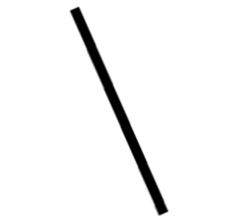 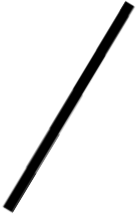 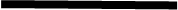 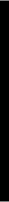 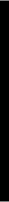 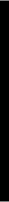 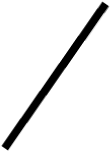 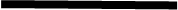 3.      Л.: «Напиши: Мишина машина; у Миши шишка; слушайте тишину».
4.      Реципрокная координация рук.
(исследование на межполушарное взаимодействие)




Л.: «Положи руки так же на стол. Делай, как я». Несколько раз мы делаем задание вместе с ребенком, потом предлагается ему сделать самому. Условия те же, что и в пункте 1.
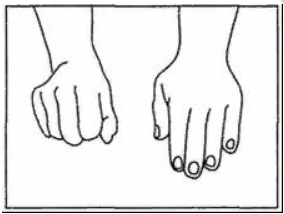 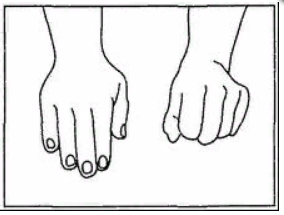 5.  Оральный кинетический праксис.
Л.: «Делай, как я».
 1) несколько раз щелкает языком, 
2) дважды свистит и щелкает языком; хмурится и улыбается;
 3) дотрагивается языком до левого, затем — до правого угла рта, затем надувает щеки.
Пространственный праксис
1.      Проба Хэда.












Логопед и ребенок сидят напротив друг друга.
 Л.: «То, что я буду делать правой рукой, ты будешь делать своей (прикоснуться) правой рукой, 
то, что я буду делать левой рукой, ты будешь делать своей (прикоснуться) левой рукой».
Предлагается выполнение сначала одноручных (Эксп. постоянно меняет руки), затем двуручных проб
После выполнения каждой пробы принимается свободная поза.
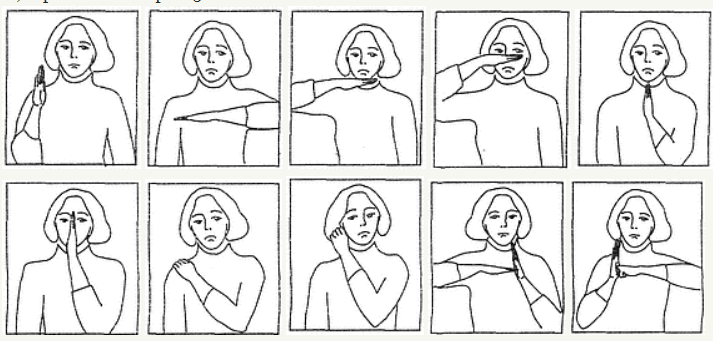 [Speaker Notes: Логопед и ребенок сидят напротив друг друга.
 Л.: «То, что я буду делать правой рукой, ты будешь делать своей (прикоснуться) правой рукой, 
то, что я буду делать левой рукой, ты будешь делать своей (прикоснуться) левой рукой».

Предлагается выполнение сначала одноручных (Эксп. постоянно меняет руки), затем двуручных проб]
Литература
Семенович А.В. Нейропсихологическая диагностика и коррекция в детском возрасте.
Спасибо за внимание!